PRESENTATION ONAGRICULTURAL FINANCE & CO-OPERATION
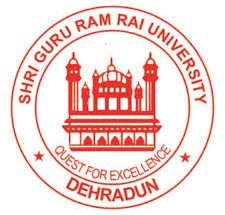 LECTURE PREPARED BY  -
Dr. J P Singh
Associate Professor
(SGRRU, Dehradun )
DEPARTMENT of  AGRICULTURE
SHRI GURU RAMRAI UNIVERSITY, DEHRADUN UTTARAKHAND
Outline
Credit analysis – Economic feasibility tests
Return to investment
Repayment capacity and risk bearing ability
Economic Feasibility Test for Credit
When the economic feasibility of the credit is being observed three basic financial aspects to be assessed  by the banker.
If the loan is advanced.
Will it generate returns more than costs?
Will the returns  have surplus to repay the loan when it falls due?
Will the farmer stand up to the risk and uncertainity in farming?
These three aspects are known as 3Rs of credit.
3Rs of credit
Return from the proposed investment
Repayment capacity the investment generates
Risk bearing ability of the farmer borrower
Return from The Investment
Return obtained by the farmer depend upon the decisions like.
What to grow?
How to grow?
How much to grow?
where to sell?
when to sell?
Repayment Capacity
It is nothing but ability of the farmer to repay the loan obtained for the productive purpose.
Repayment Capacity not only depends on returns but also on several other quantities and qualitative factors.
Y= f(X1,X2,X3,X4,X5,X6,X7,…..)
Where
Y= Repayment capacity
X1 to X4 are quantities factors and X5 to X7 are qualitative factors.
X1 = Gross return
X2 = working expenses
X3 = family consumption
X4 = Other loans
X5 = literacy
X6 = Managerial skill
X7 = moral characters.
Causes for The Poor Repayment Capacity of Indian Farmer
Small size of the farm holdings
Low production and productivity
High family consumption expenditure
Low price and rapid fluctuations in price of agricultural commodities.
Using credit for unproductive purposes
Low farmer’s net worth.
Measures for Strengthening The Repayment Capacity
Increasing the net income by proper organization
Adopting the potential technology for increasing the production
Removing the imbalances in the resource availability.
Improving the networth of the farm households.
Diversification of the farm enterprises.
Risk Bearing Ability
Ability of the farmer to withstand the risk that arises due to financial loss
Types of risk
Production/ physical risk
Technological risk
Personal risk
Institutional risk 
Weather uncertainty
Price risk
Repayment Capacity Under Risk
Deflated gross income-(working expenses excluding the proposed crop loan family living expenses + other loans dues+ miscellaneous expenditure)
Measure to strengthen risk bearing ability
Increasing owner’s equity
Reducing the farm and family expenditure
Development the moral character
Undertaking the reliable and stable enterprises. 
Improving the ability to borrow funds
Improving the ability to earn and save money.
 taking up of crop, livestock and machinery insurances.
Thank you
Prepared By -
Dr. J P SINGH
ASSOCIATE PROFESSOR
DEPARTMENT OF AGRICULTURE AND AGRONOMY